La maison, les sciences et le développement durable
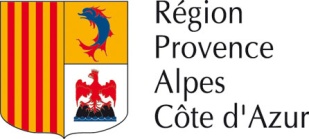 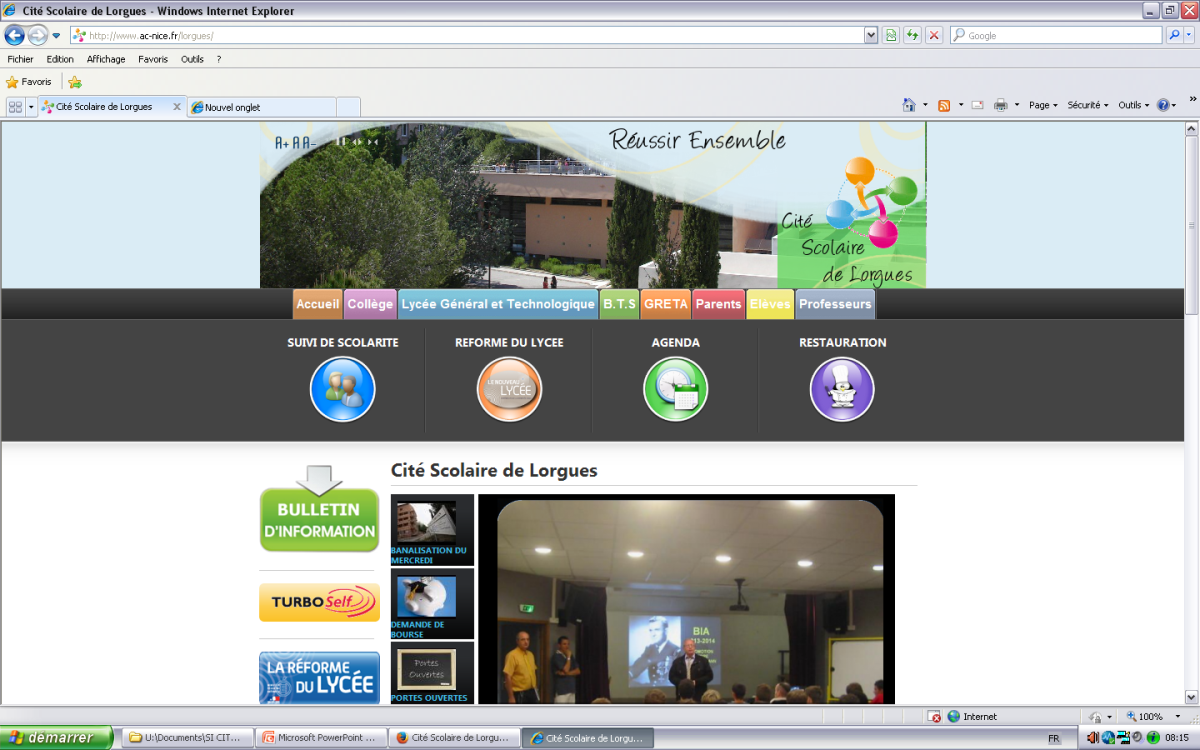 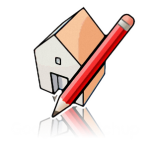 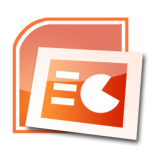 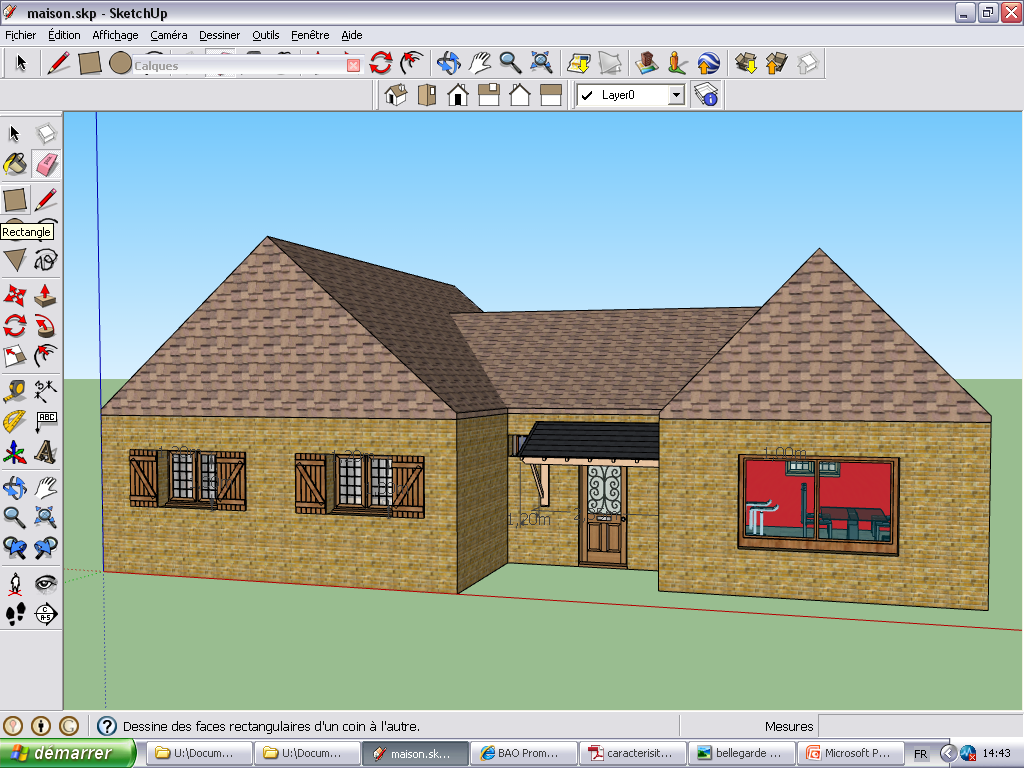 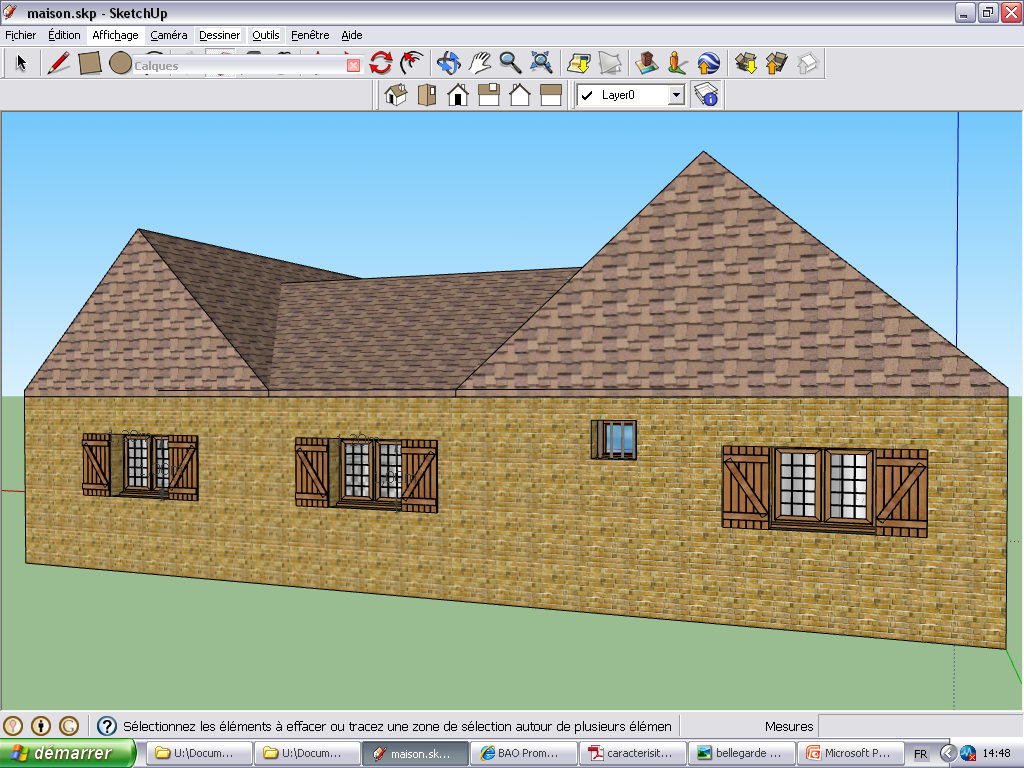 DUFAYEL OSHANNA
ESTRADE Jérémy 
Seconde E
Accéder à la présentation
Présentation / caractéristiques
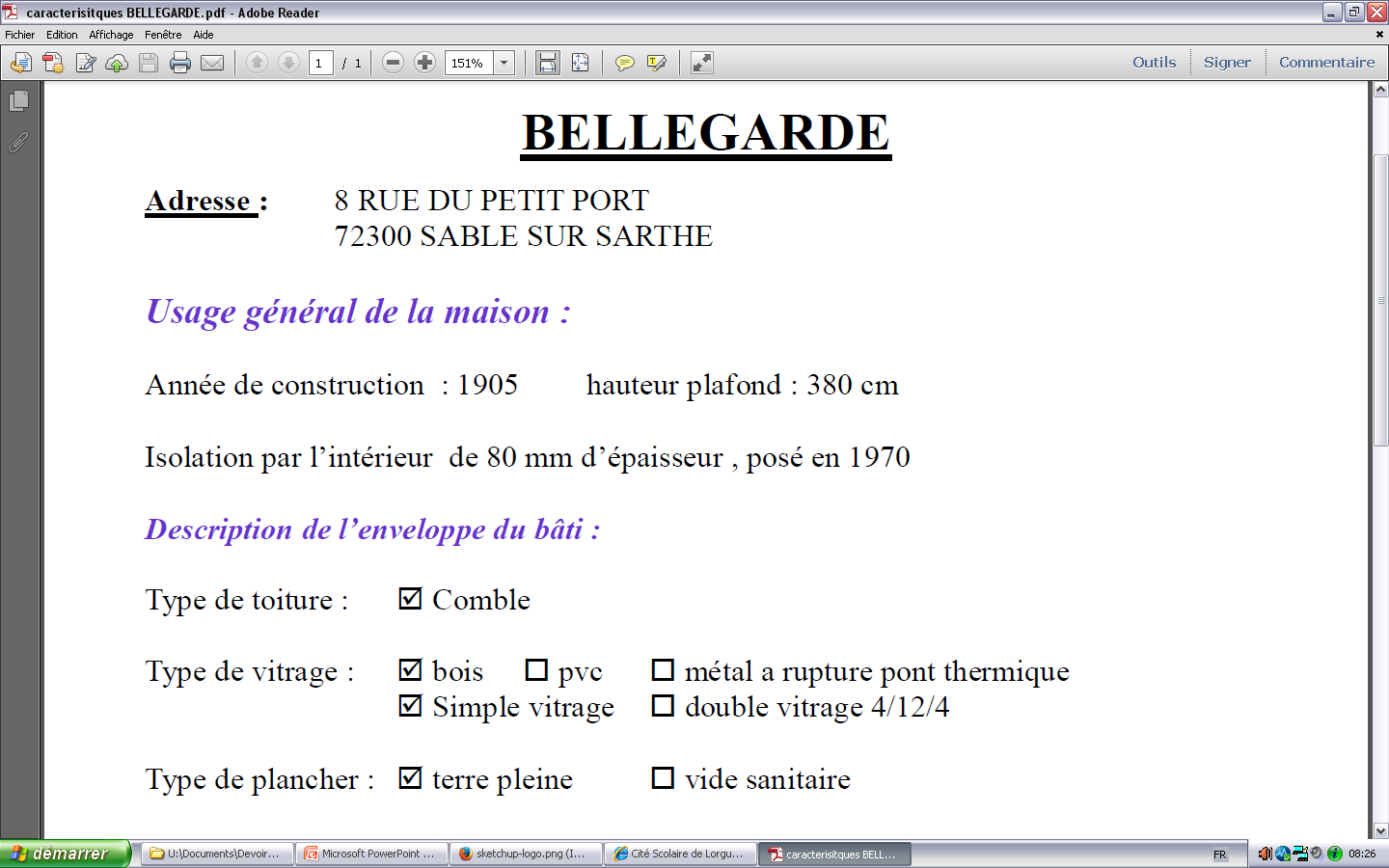 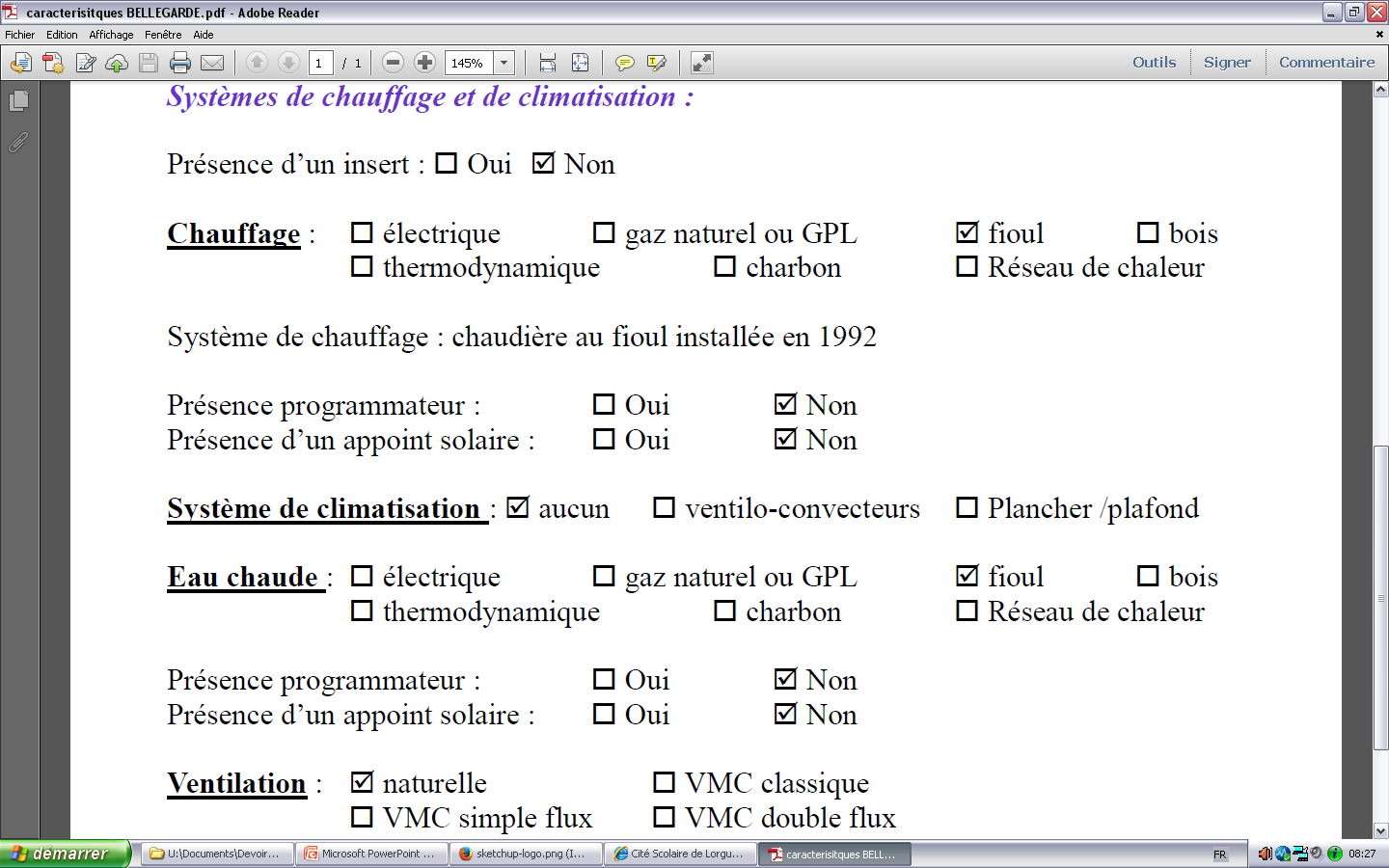 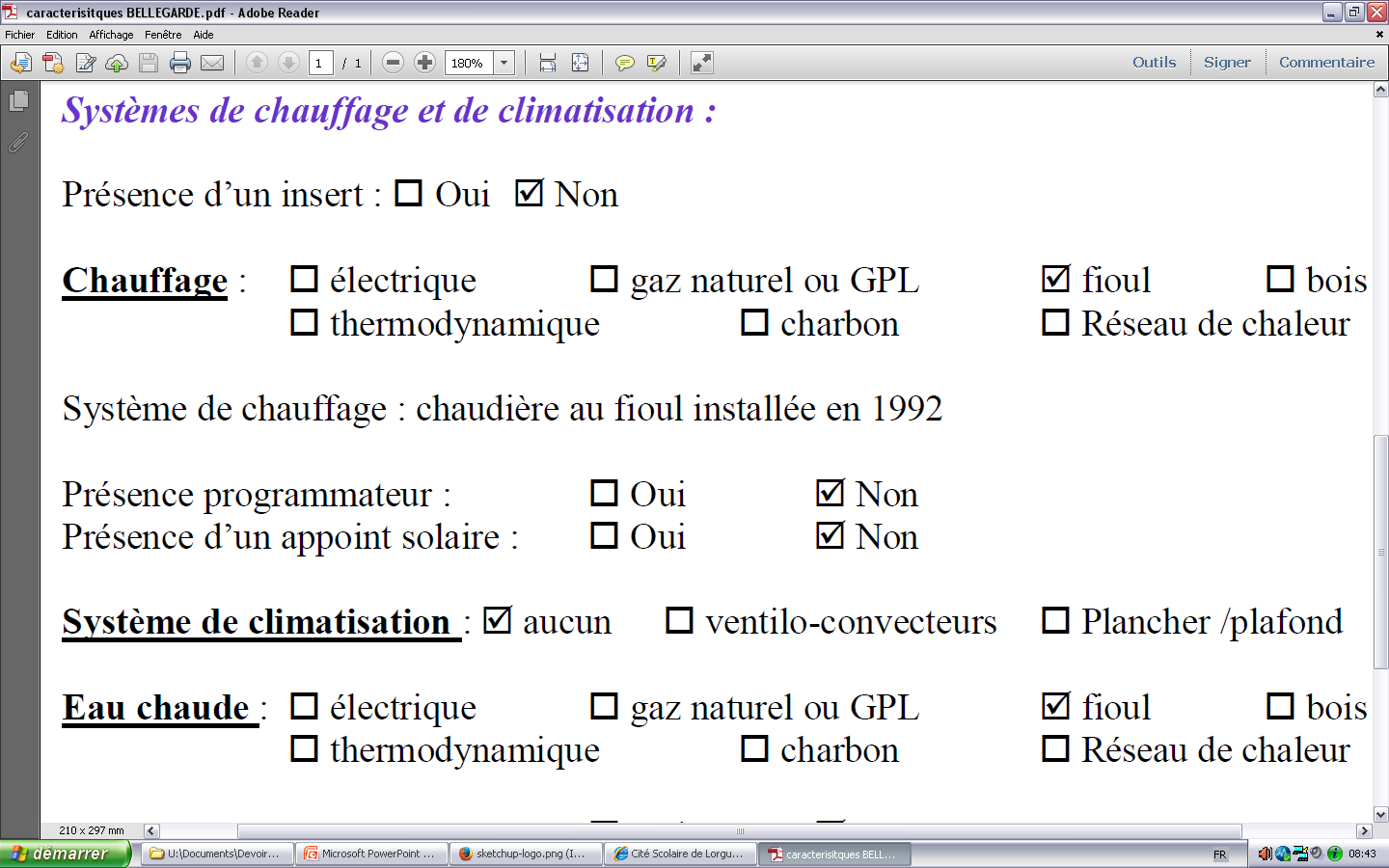 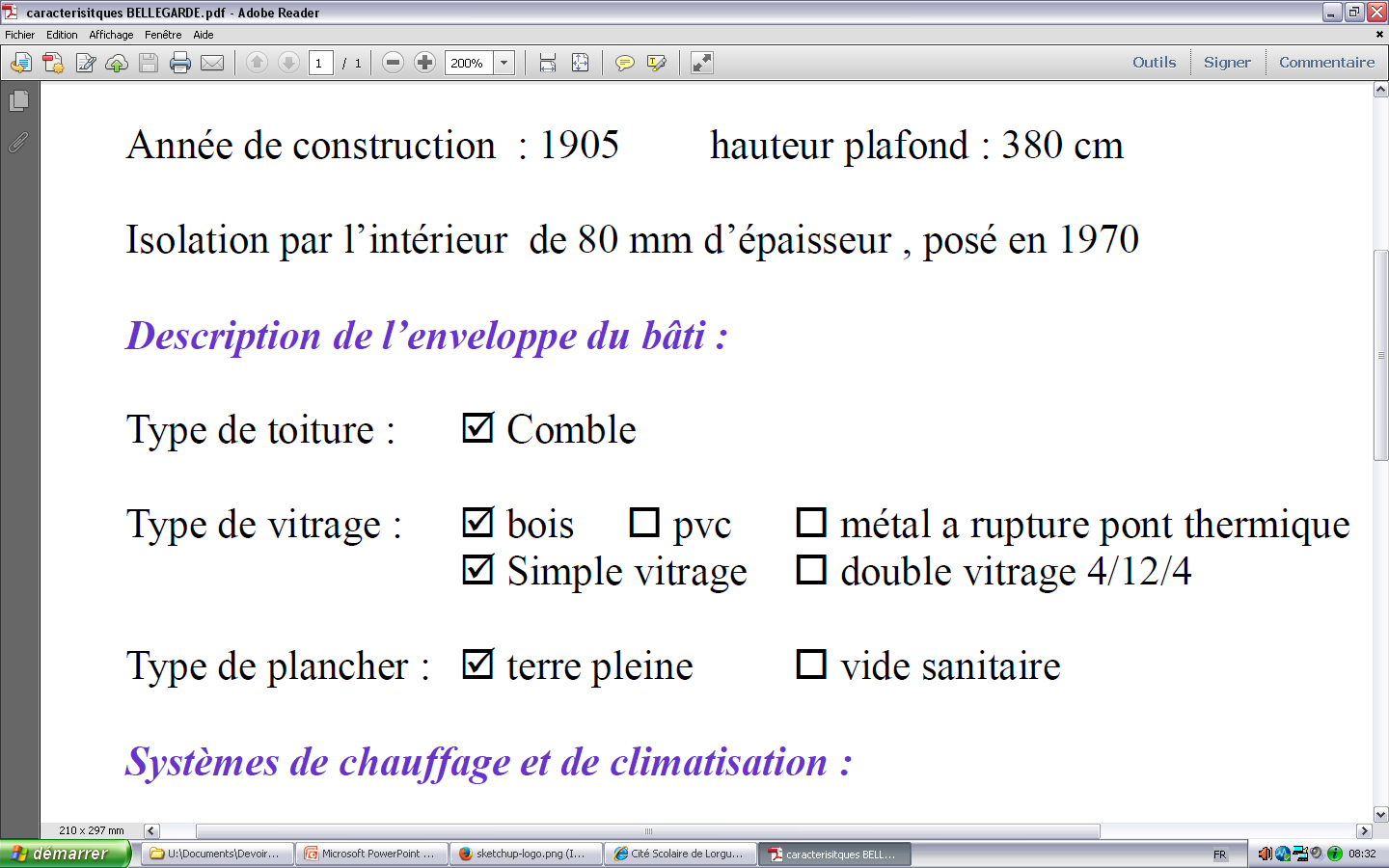 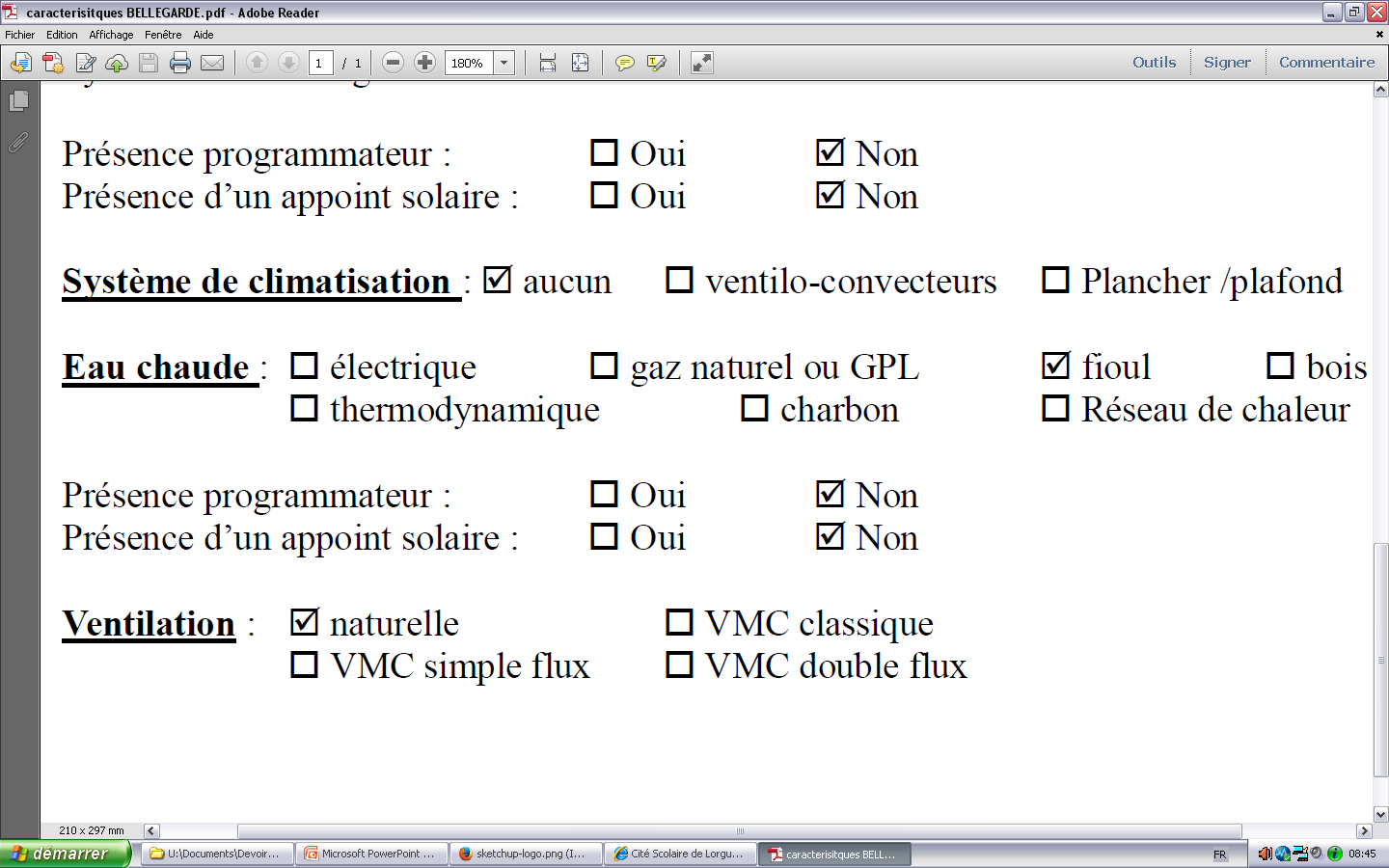 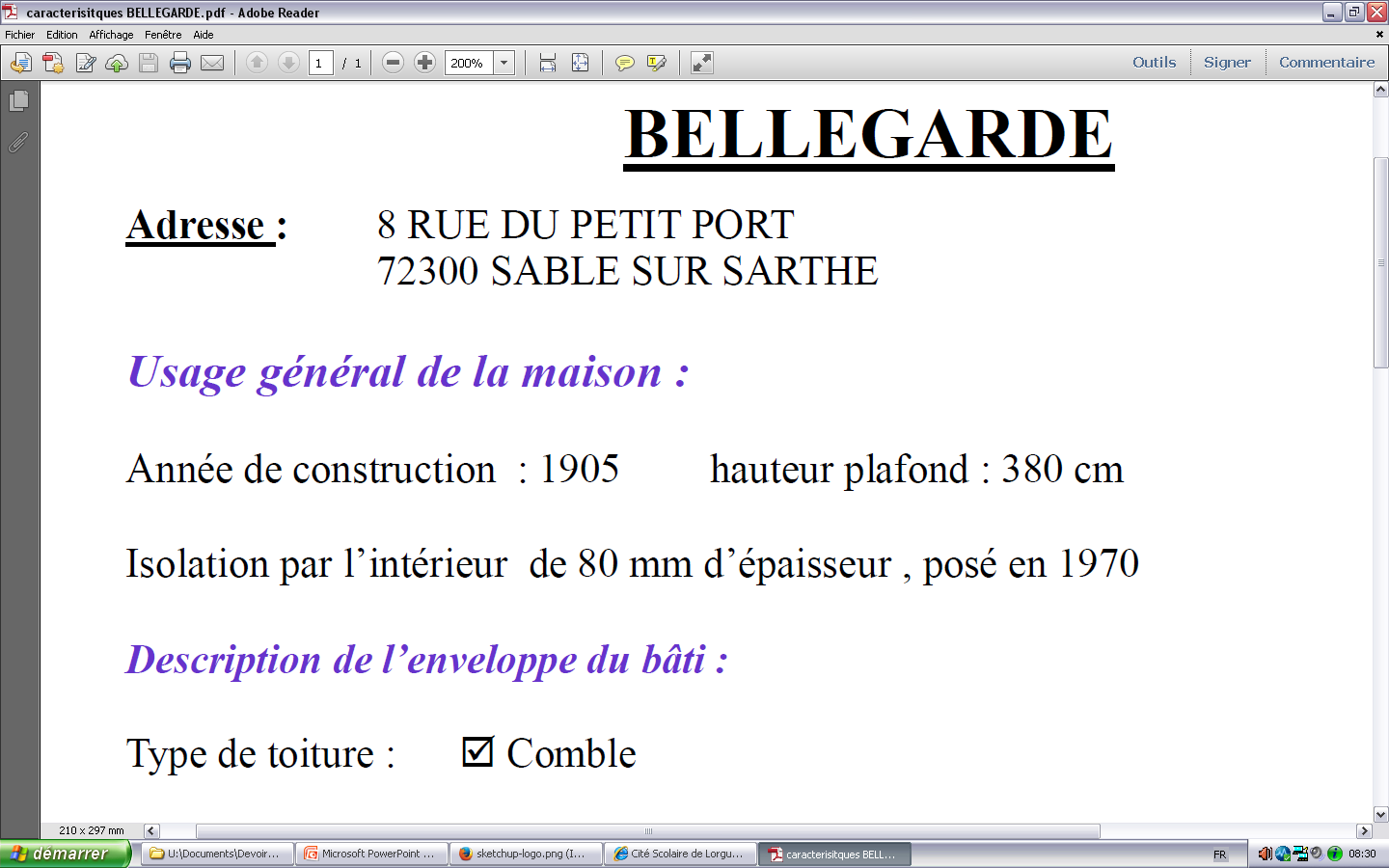 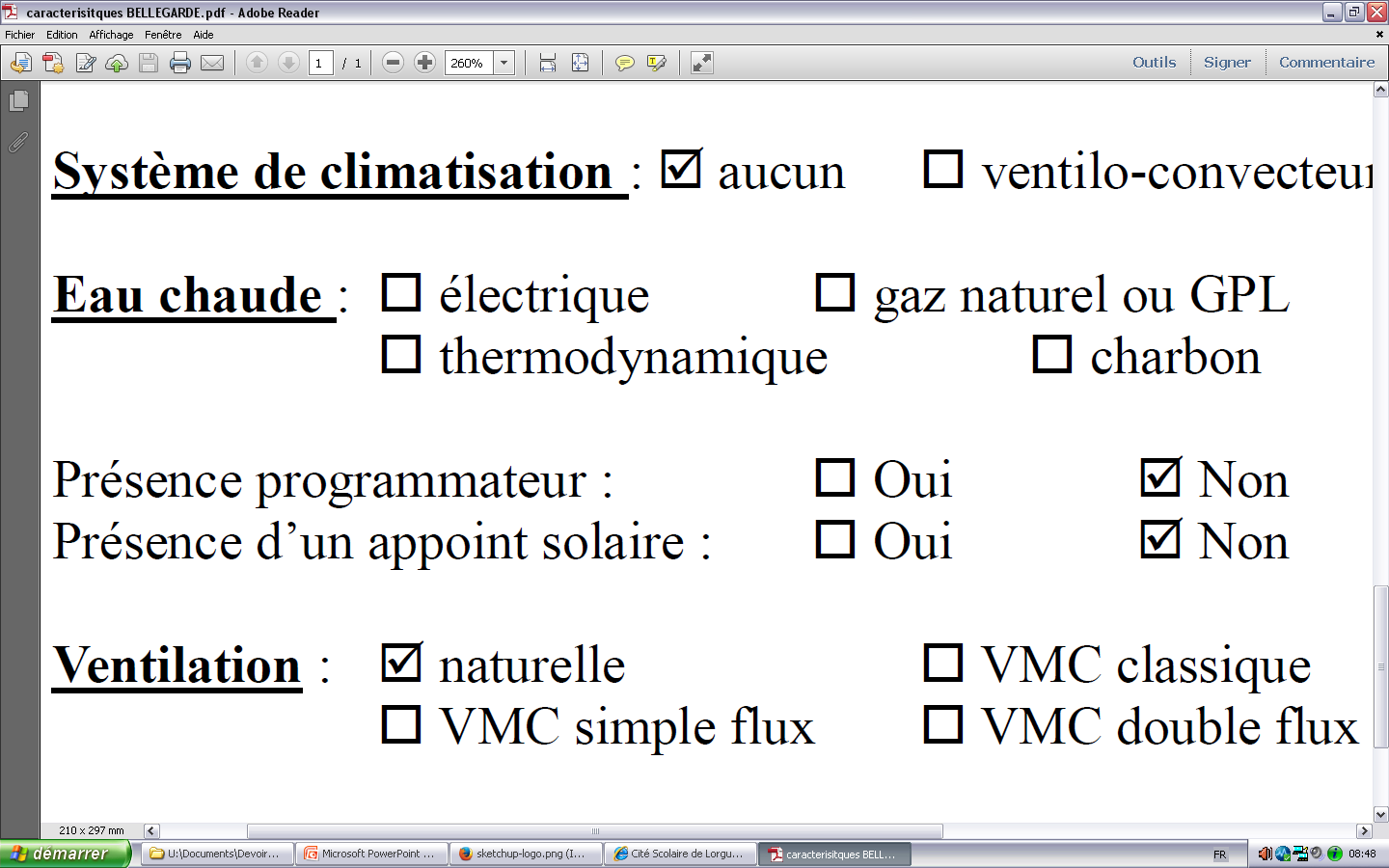 Modélisation 3D
Performances avant travaux
Travaux
Performances après travaux
Modélisation 3D
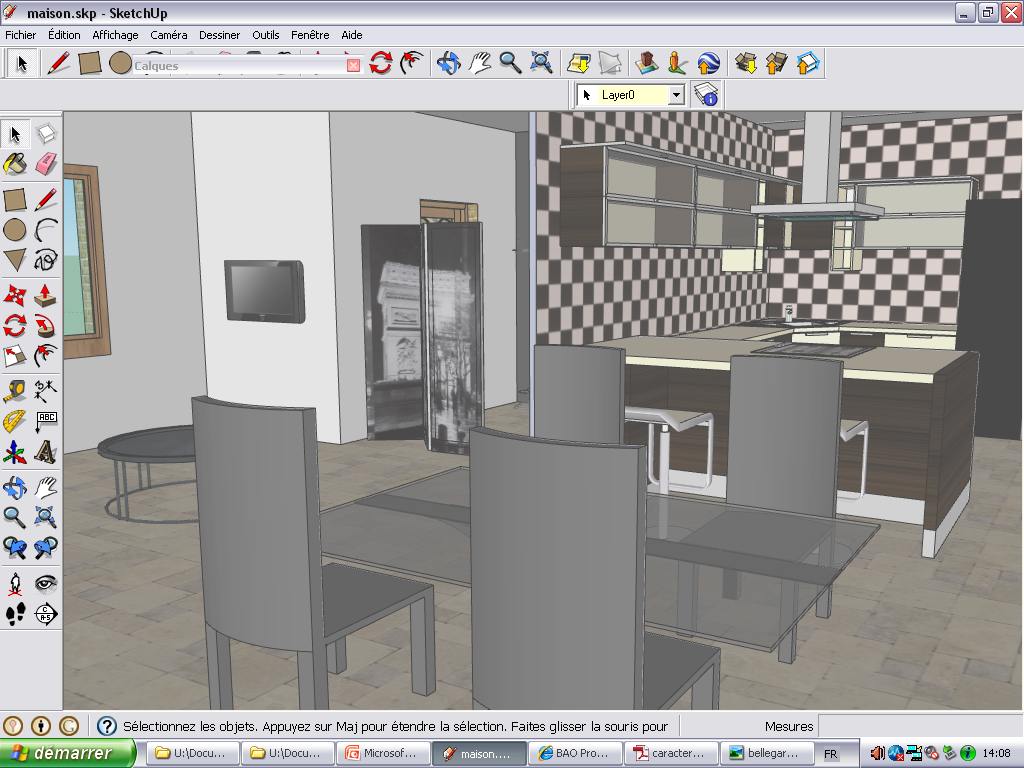 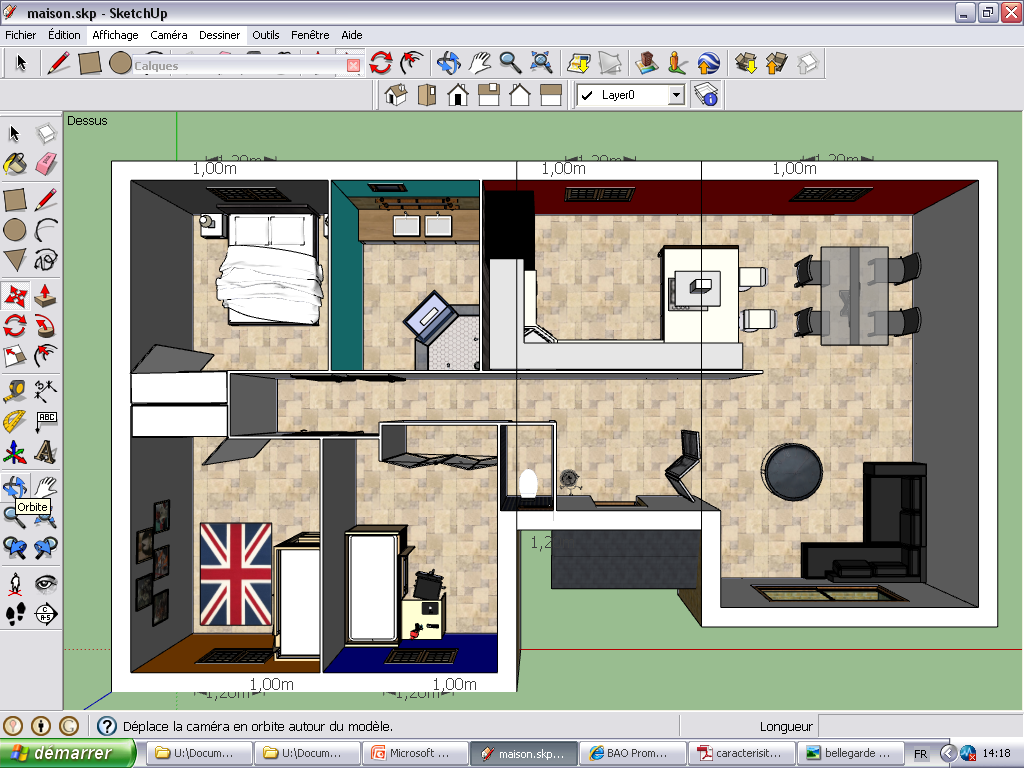 I
Modélisation
II
III
IV
V
VI
Performances avant travaux
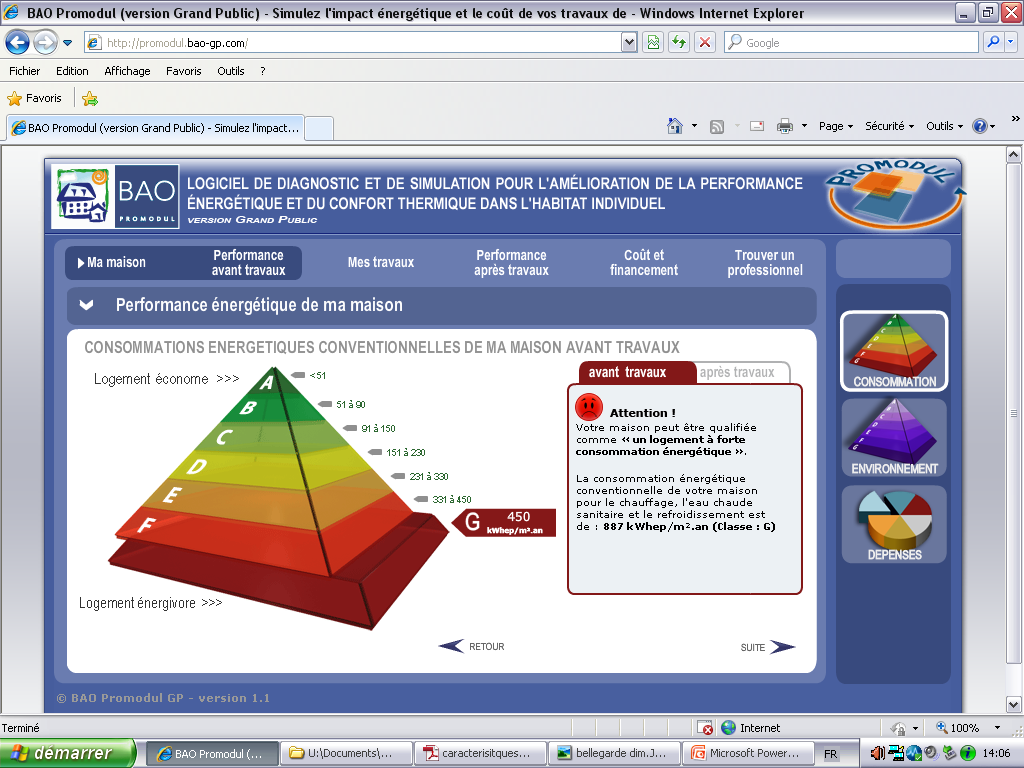 SUITE
Votre maison peut être qualifiée comme un logement à forte consommation énergétique.

La consommation énergétique conventionne de votre maison pour le chauffage, l’eau chaude sanitaire net le refroidissement est de 887kWhep/m².an
II
Perf. Av. Travaux
I
III
IV
V
VI
Performances avant travaux
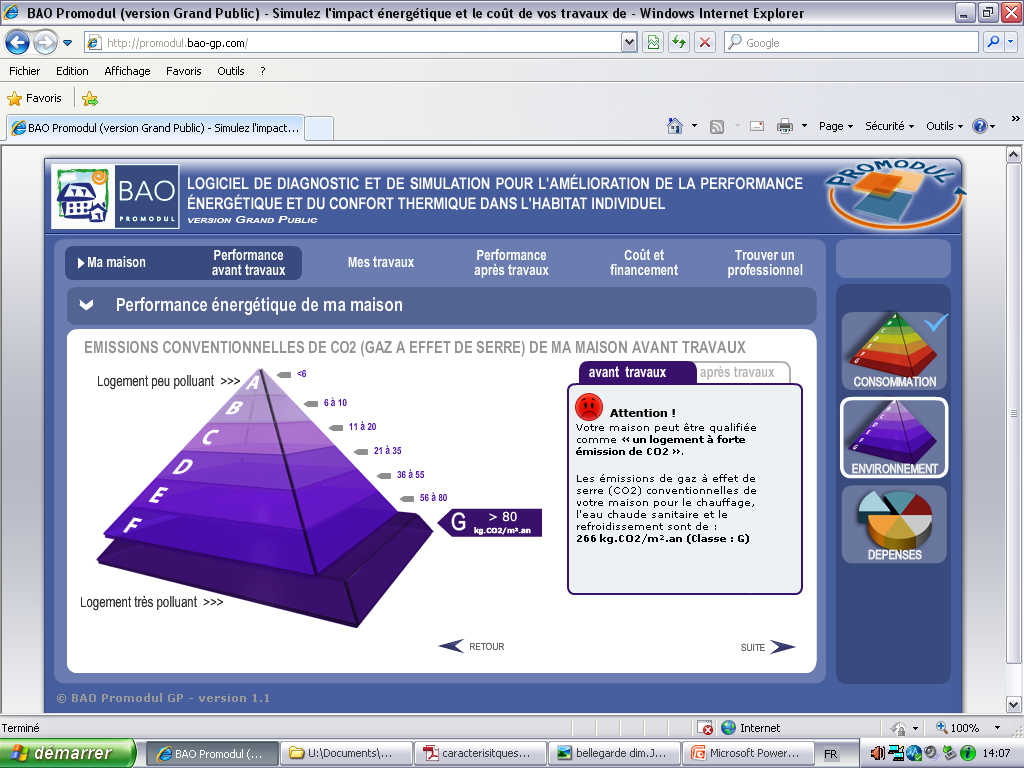 SUITE
Votre maison peut être qualifiée comme un logement à forte émission de CO2.

Les émissions de gaz à effet de serre (CO2) conventionnelles de votre maison pour le chauffage, l’eau sanitaire et le refroidissement sont de 3++kg.CO2/m².an.
II
Perf. Av. Travaux
I
III
IV
V
VI
Dépenses avant travaux
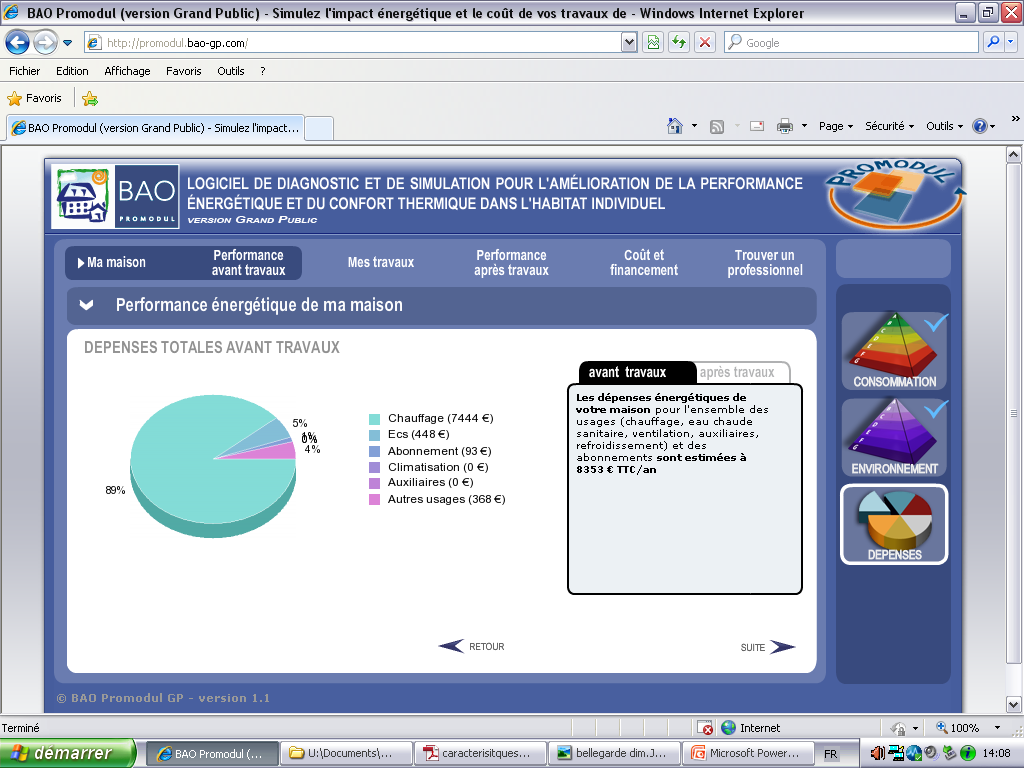 Les dépenses énergétiques de votre maison pour l’ensemble des usages (chauffage, eau chaude sanitaire, ventilation, auxiliaires, refroidissements) et des abonnements sont estimés à 8 353€ TTC/an.
II
Perf. Av. Travaux
I
III
IV
V
VI
Travaux
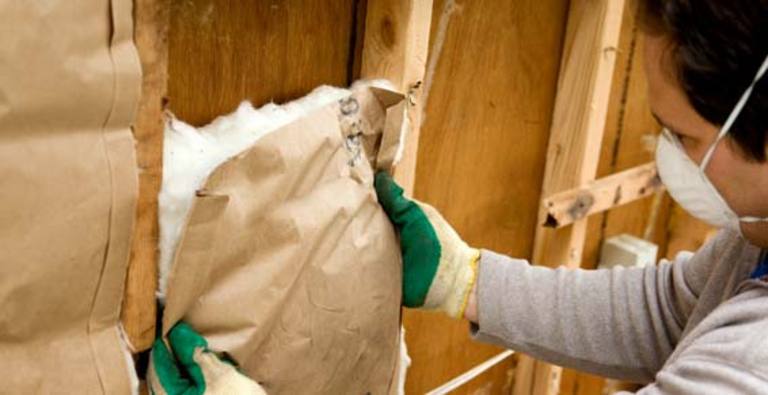 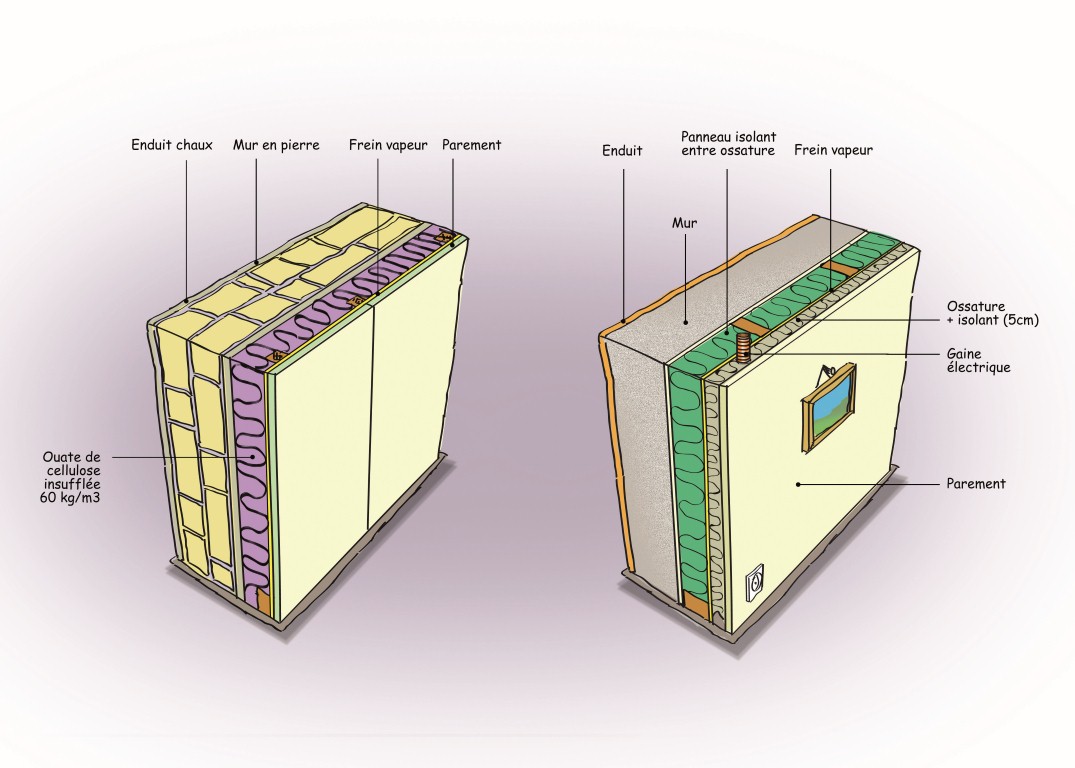 Entre 10 000€ et 15 000€ TTC
III
Travaux
I
II
IV
V
VI
Performances après travaux
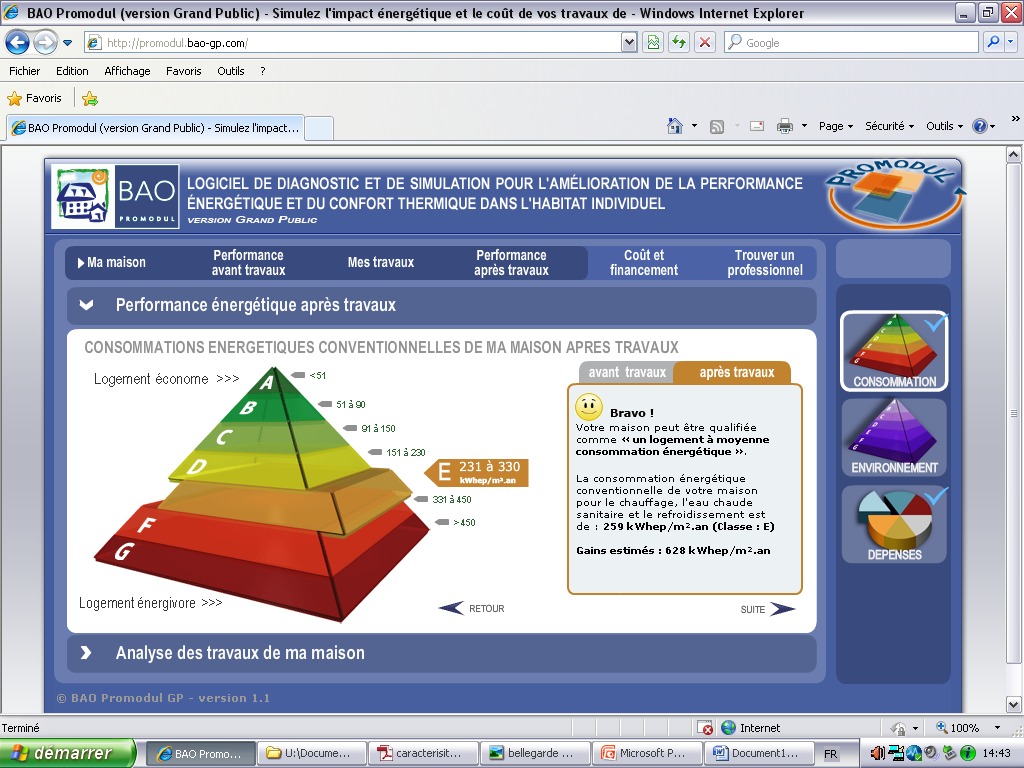 SUITE
Gains : 628 Kwhep/m².an
Votre maison peut être qualifiée comme un logement à moyenne consommation énergétique

La consommation énergétique conventionnelle de votre maison pour le chauffage, l’eau chaude sanitaire net le refroidissement est de 259kWhep/m².an
IV
Perf. Ap. Travaux
I
II
III
V
VI
Performances après travaux
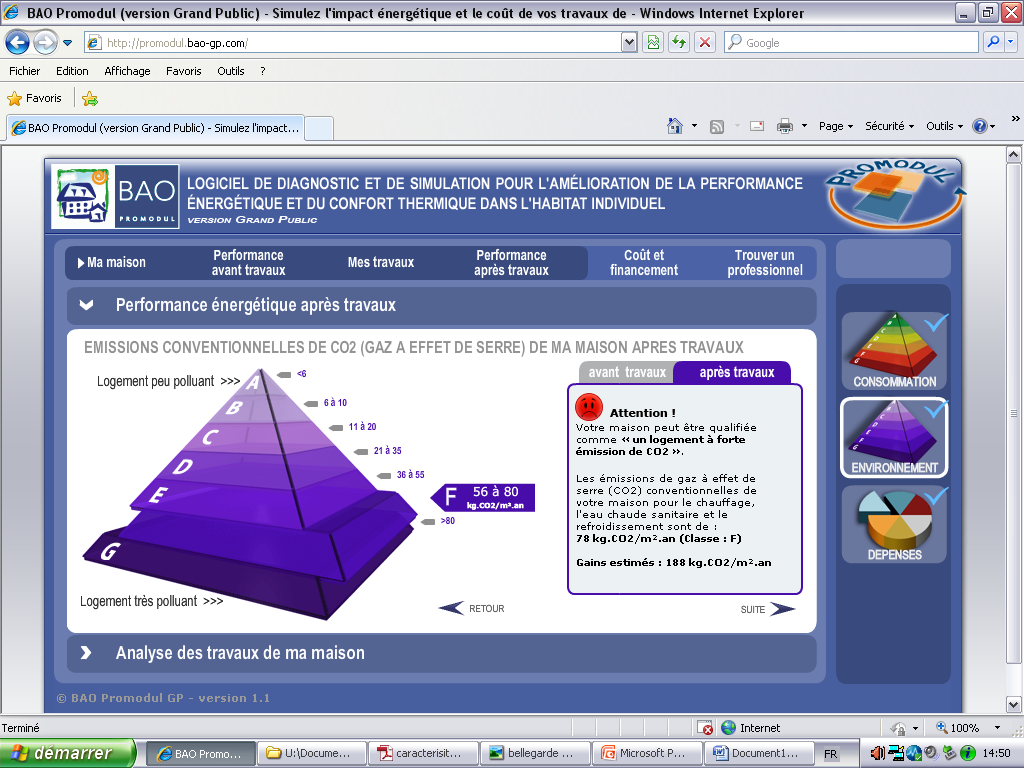 SUITE
Gains : 
628 Kwhep/m².an
Votre maison peut être qualifiée comme un logement à forte émission de CO2.

Les émissions de gaz à effet de serre (CO2) conventionnelles de votre maison pour le chauffage, l’eau chaude sanitaire et le refroidissement sont de 78kg.Co2/m².an
IV
Perf. Ap. Travaux
I
II
III
V
VI
Performances après travaux
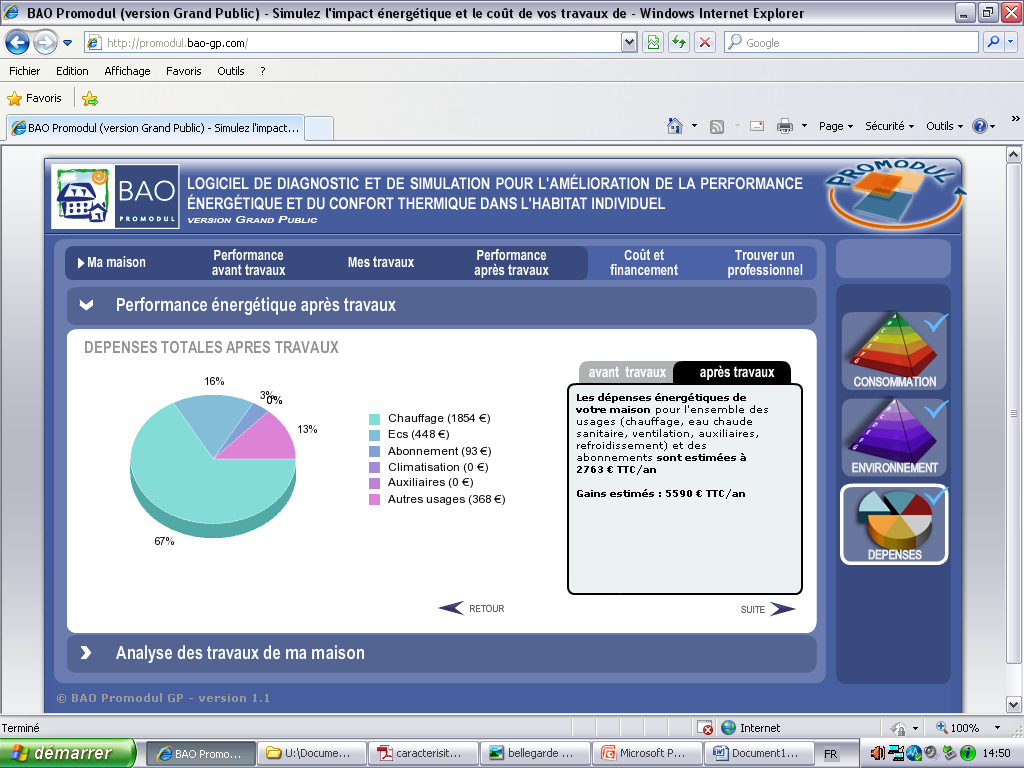 Gains : 
5590€ TTC/an
Les dépenses énergétiques de votre maison pour l’ensemble des usages (chauffage, eau chaude sanitaire, ventilation, auxiliaires, refroidissement) et des abonnements sont estimés à 2763€ TTC/an.
IV
Perf. Ap. Travaux
I
II
III
V
VI
Rentabilité
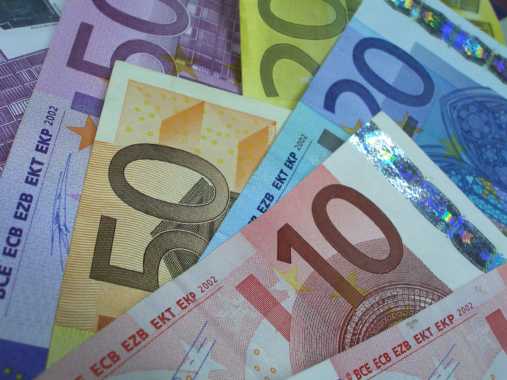 2 à 3 ans